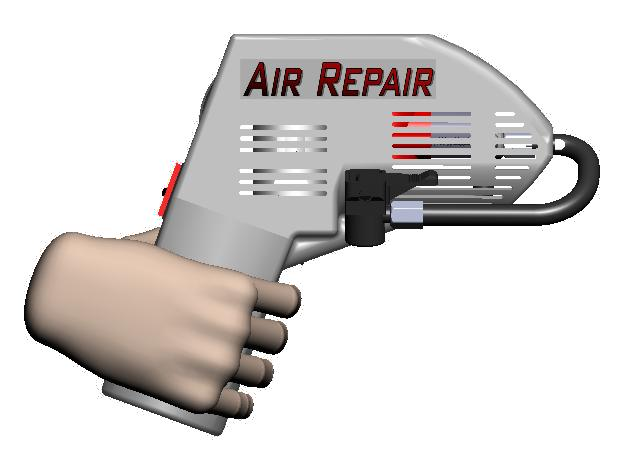 Electrical Circuit
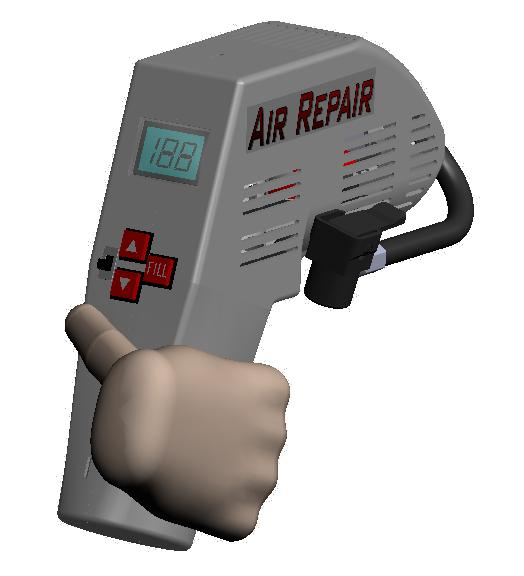 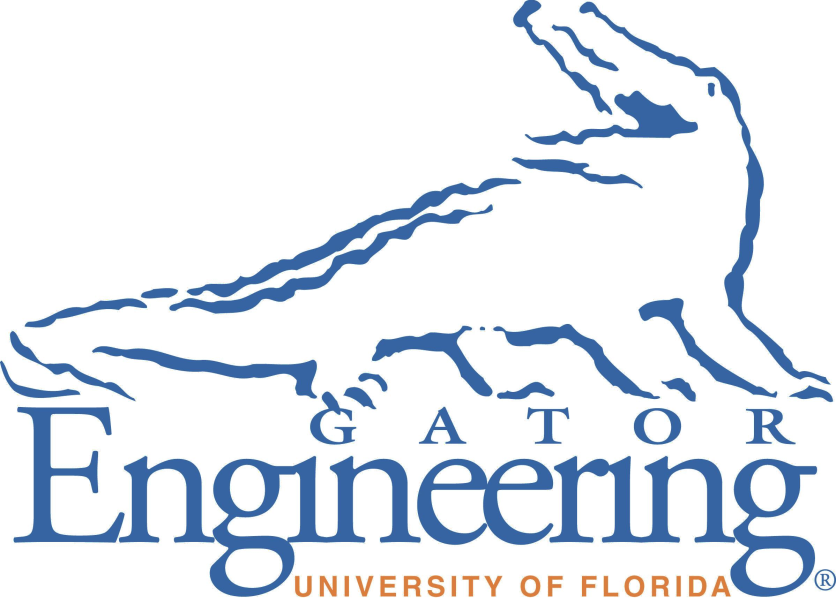 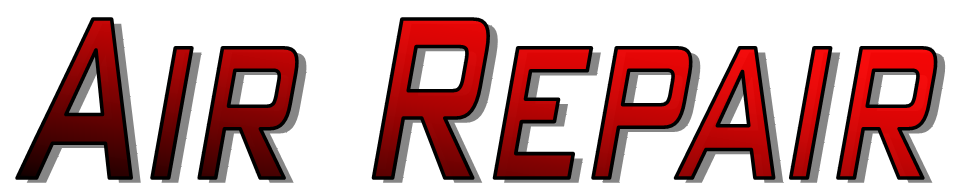 8-Bit, 28 pin microcontroller 
 Piezoelectric pressure sensor
 Two LEDs
 Backlit LCD display
 Power switch
 Relay switch
 12 VDC electric motor
 11.1 V, 1100 mAh lithium ion
   battery
 AC adapter
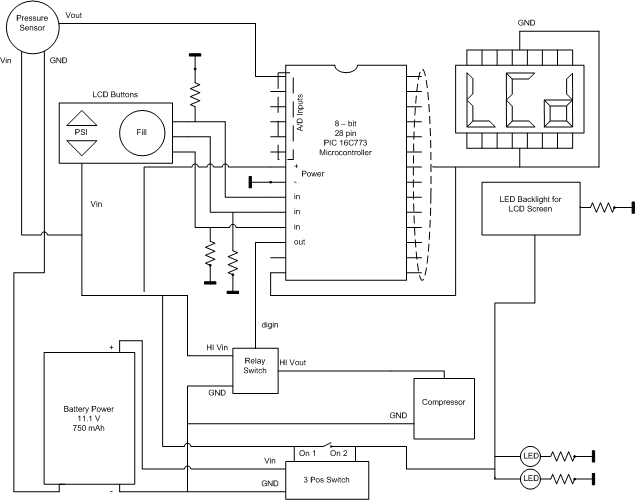 Air Compressor
EML 4501 – Group 5
Department of Mechanical & Aerospace Engineering
Sean Lopez, Hans Roesch, Andrew McDonald, Paul Moore, Daniel Zambrano, Brian Davidson
Materials
Design Features

 Compact, lightweight, portable air compressor
 Attaches to the top tube of common bicycle frames
 Maximum pressure: 120 psig
 Fills 3 mountain bike tires with SF = 1.3, 
          3 road bike tires with SF = 2.7, 
          8 basketballs or 11 footballs with SF = 1.0
 LCD display with automatic shutoff at desired pressure
 Rechargeable using 11.1 V, 1100 mAh lithium-polymer battery
 To be sold for $80.00
 LED lighting for night time use
How It Works

A rechargeable, 11.1 V, 1100 mAh battery powers an electric motor
The motor drives a gear train with a gear ratio of 3.5
The final gear of the gear train rotates the fan, piston crank, and counterweight
The piston crank actuates the piston head in its forward and backward strokes
The fan draws in ambient air from outside the air compressor and blows it over the piston casing
Heat Transfer

 Computer-style fan 
  (Q = 6.5 cfm)
 Fin-cooled piston head 
  (qf,total = 4.38 W, εf = 2.53)
 Strategically placed air vents for 
   cool air intake and hot air
   exhaust
 Designed to prevent users from
   holding hot sections of the
   device
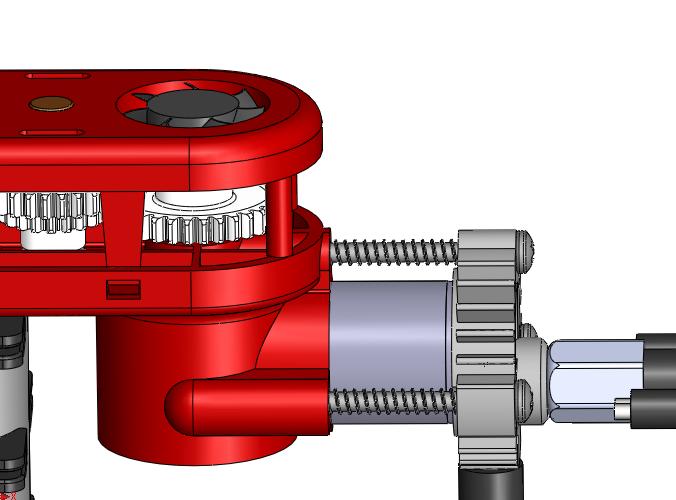 Operation

Bicycle Tires
Remove  the Schrader valve cap
Attach the Air Repair nozzle
Set desired pressure by pressing the        and        buttons
Press the “Fill” button

Sports Balls
Attach needle adapter to Air Repair nozzle
Insert needle into sports ball valve
Set desired pressure by pressing the        and        buttons
Press the “Fill” button
Manufacturing Cost

 Total cost of materials and parts: $34.58
 Total assembly time: 5 minutes and 46 seconds
 Labor rate: $30.56/hr (manufactured in USA)
 Assembly cost: $2.94
 Start-up cost from automatic soldering machine: $10,000
 Total manufacturing cost: $37.52



                           Manufactured Parts                              COTS Parts
Performance

 Average torque during 
   compression is at maximum
   motor efficiency
 Maximum torque at 150 psig
   tire pressure is equal to motor
   stall torque
 All high cycle fatigue stresses
   fell within the modified
   Goodman plot areas for
   their material types
 High discharge battery with
   15C  allows up to 169.5 Amps
   of current
 Battery can power the
   compressor for 433 seconds
   of runtime
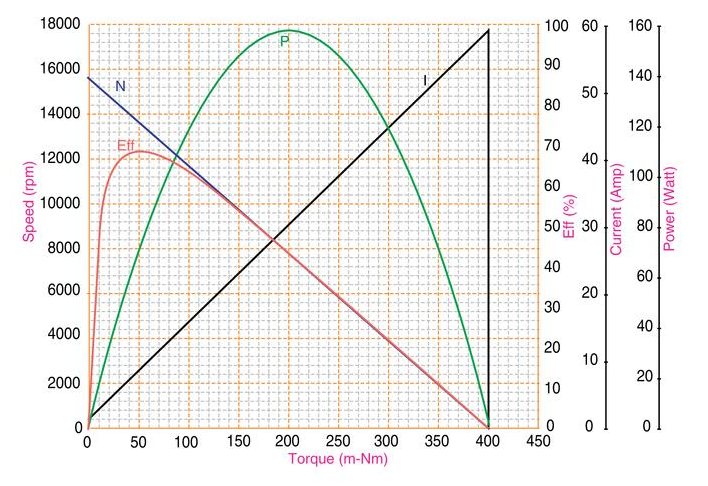 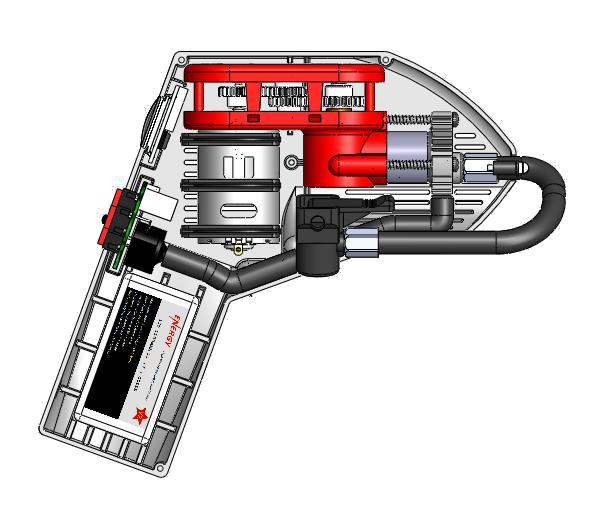 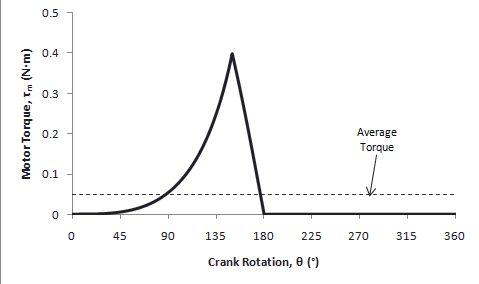 Safety Features

 Hot components located away from handle
 Automatic shut-off to prevent overfilling tires and balls
 LED lighting for night time use
 Designed for adequate air flow to prevent overheating
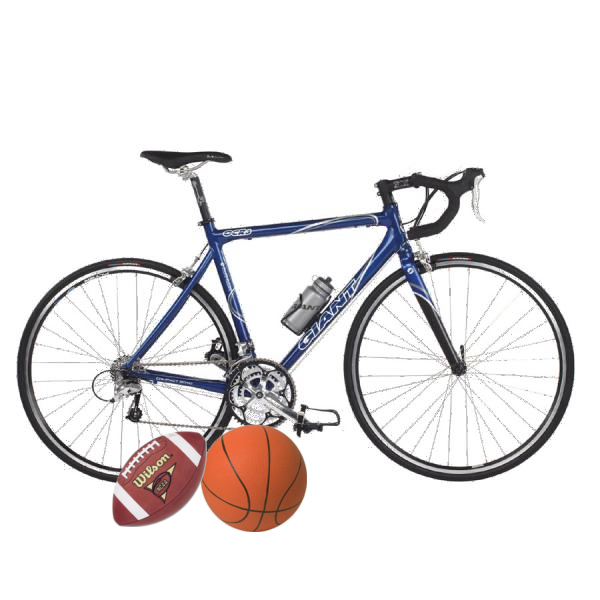